Introductieweek
donderdag 5 september
Vandaag
Werken met Opleiding-Wiki
Kennismaken met het BAT
School/klassenregels
Wiki
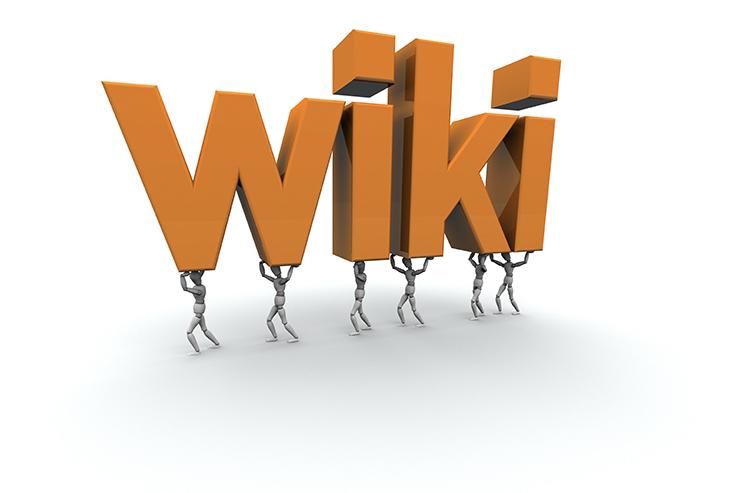 Wat is een Wiki?
Oefenen met de Wiki
Opdrachten bespreken
Begeleidingsadvies Team (BAT)
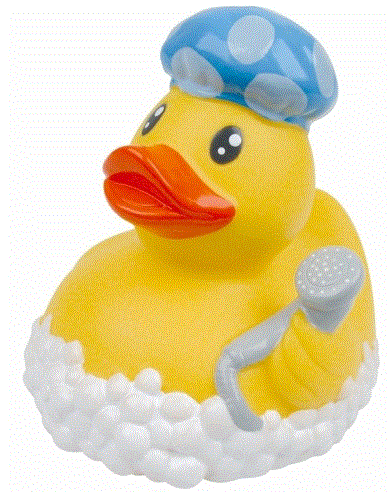 Voorstellen Batter
Waar staat het Bat voor?
Wat kan het Bat voor jou betekenen?
Wanneer kun je er terecht?
School en Klassenregels
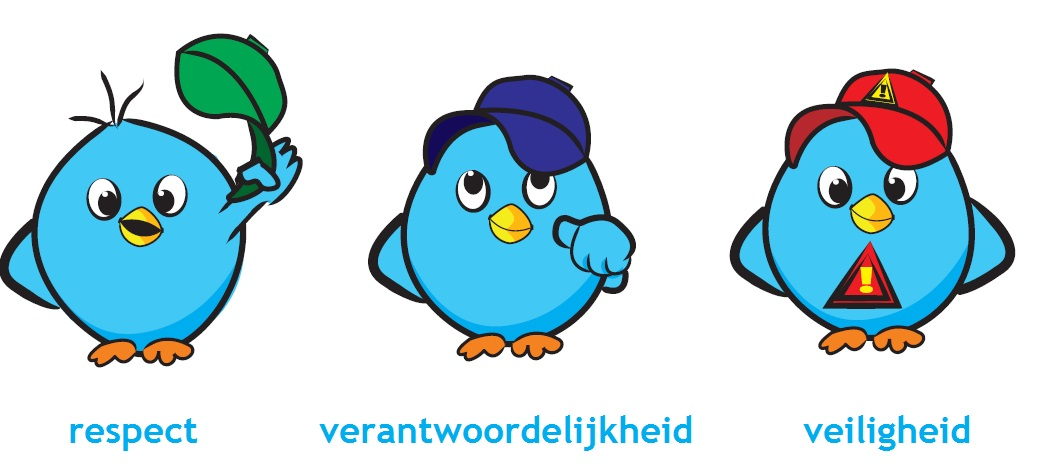 Maak in groepjes van 3 een poster met wat belangrijk is voor jullie in de klas.

Bedenk ook wat er moet gebeuren als iemand zich hier niet aan houdt.
Presenteren Posters
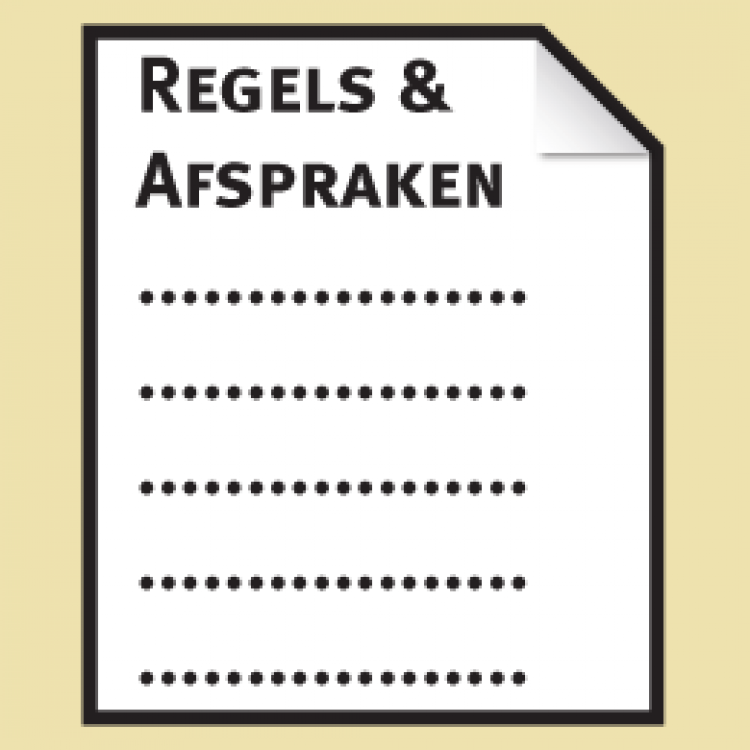 Presenteer kort welke regels jullie hebben bedacht.

Bespreken van klassenregels. 

Elkaar hieraan houden.